Národný projekt 
Terénna sociálna práca v obciach 
(2012-2015)
Národný projekt Terénna sociálna práca v obciach 
realizuje 
Implementačná agentúra Ministerstva práce, sociálnych vecí a rodiny Slovenskej republiky. 







PRIESTOR NA VAŠU PRÍLEŽITOSŤ
Tento projekt sa realizuje vďaka podpore z ESF v rámci OP ZaSI 
www.esf.gov.sk
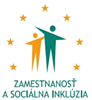 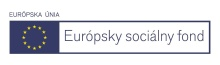 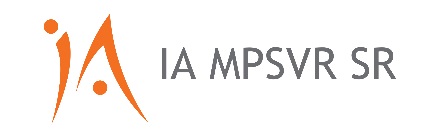 NP TSP – základné údaje
prijímateľ: IA MPSVR
partneri:  obce a mestá
rozpočet: 30 mil. EUR 
dĺžka realizácie: 4 roky (január 2012 - december 2015)
počet zapojených miest a obcí: 292
počet sociálne vylúčených ľudí: 87 500
počet TSP/ATSP: 438 TSP a 457 ATSP (spolu 895 osôb)
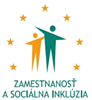 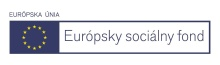 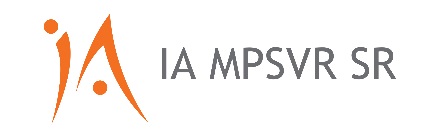 Ciele terénnej sociálnej práce
Prispieť k plnohodnotnej participácii ľudí žijúcich v marginalizovaných komunitách na živote  spoločnosti: 
prostredníctvom  sprístupnenia siete verejných služieb,
aktivizáciou vlastného potenciálu sociálne vylúčených ľudí.
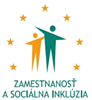 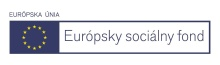 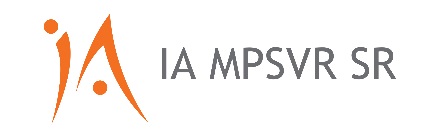 Prostriedky terénnej sociálnej práce
Pomoc pri riešení širokého spektra problémov a zložitých  životných situácií sociálne vylúčených ľudí rieši TSP prostredníctvom: 
krízových intervencií, 
sociálneho poradenstva, 
iniciovaním zmien smerom k samostatnému a aktívnemu postoju k životu, 
činnosťami smerujúcimi k akceptácii sociálnych a kultúrnych noriem majoritnej spoločnosti, 
aktivít zameraných na elimináciu sociálno-patologických javov.
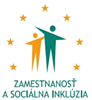 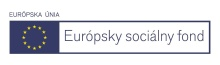 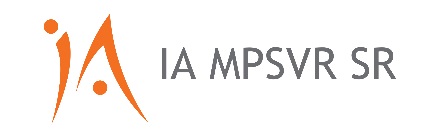 Aktivity NP TSP v obciach
Ciele projektu boli napĺňané prostredníctvom nasledujúcich aktivít: 
financovanie výkonu TSP v obciach prostredníctvom jednotkovej ceny,
jednotné metodické vedenie, koordinácia aktivít prostredníctvom hlavných koordinátorov a siete regionálnych koordinátorov,
štandardizácia TSP – tvorba nových štandardov TSP,
sieťovanie TSP a ATSP,
evaluácia dopadu TSP.
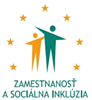 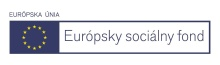 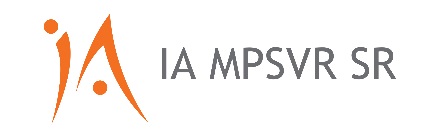 Výhody NP TSP oproti DOP
Zníženie administratívnej náročnosti pre obce a mestá:  
 minimum požadovaných dokladov
dôraz na samotný obsah – na kvalitu výkonu TSP
zavedený systém zjednodušenia – financovanie cez jednotkové ceny s následnou kontrolou výkonu
jednotné metodické vedenie, koordinácia aktivít - pri DOP nedostatok koordinácie a absencia synergie
predĺženie kontinuity financovania aktivít terénnej sociálnej práce v trvaní 4 roky – DOP maximálne 2 roky bez záruky ďalšej kontinuity
úspora finančných prostriedkov z verejných zdrojov – zníženie nepriamych výdavkov
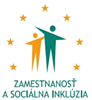 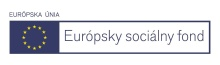 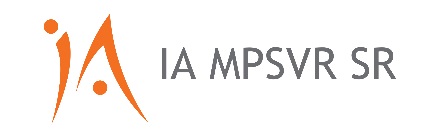 Počet obcí zapojených do NP TSP
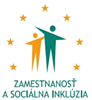 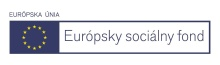 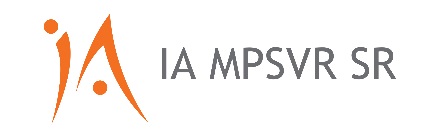 [Speaker Notes: Máj 2012 – 43; November 2012 – 199; Máj 2013 – 238; pôvodne plánovaný počet 250;
september 2014 – 276; január 2015 – 292]
Počet TSP/ATSP v NP TSP
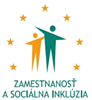 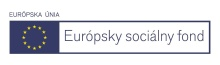 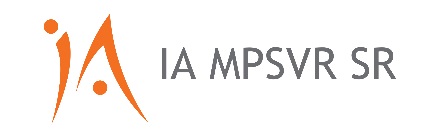 Počet klientov v NP TSP
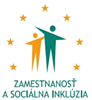 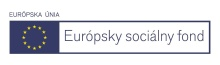 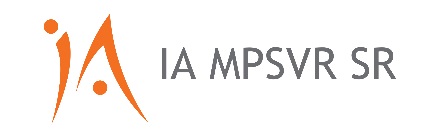 Obce/mestá zahrnuté do Atlasu rómskych komunít 2014, v ktorých podiel rómskej populácie je vyšší ako 20 % - realizované projekty TSP  červenou farbou (zdroj: Evaluácia dopadu TSP)
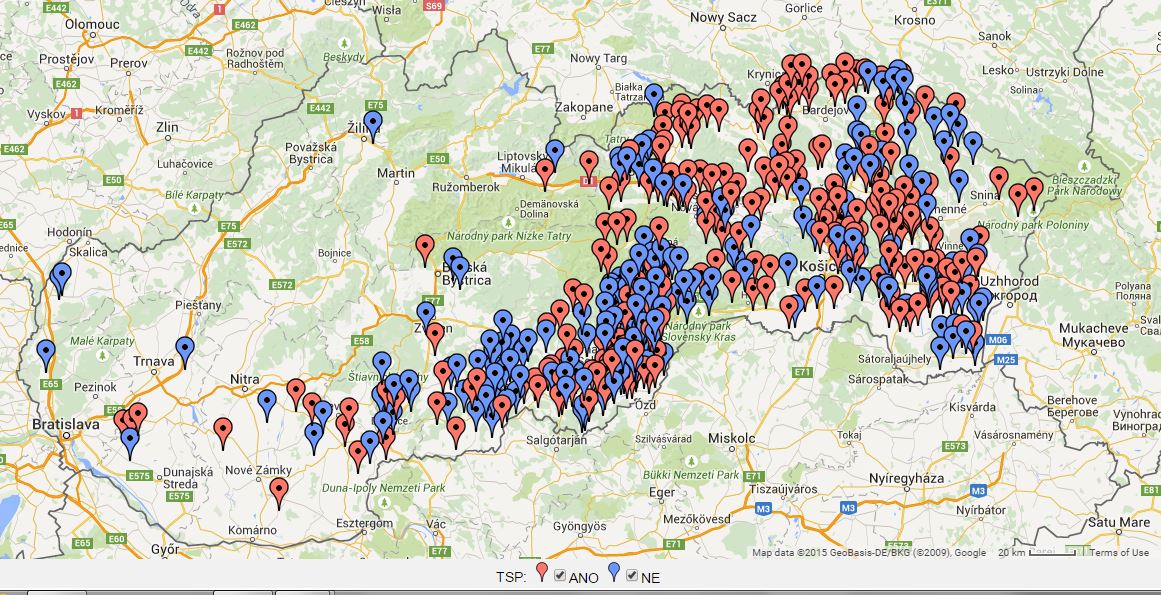 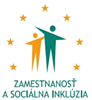 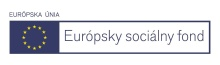 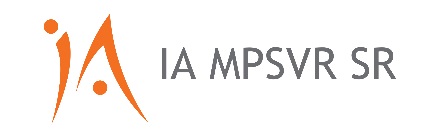 Path dependency – závislosť na východiskovej situácii
“Prešovský kraj bol skôr a intenzívnejšie v ohnisku snáh integrácie Rómov ako iné oblasti s početnou rómskou populáciou, totiž Košický a Banskobystrický kraj. V Prešovskom kraji je nielen najväčšie množstvo cielených obcí (150), ale v týchto obciach v priemere prebieha terénna sociálna práca po dlhšiu dobu.“ (Evaluácia dopadu TSP)
Pilotný projekt v roku 2002-2003 pre 13 obcí z PO kraja a 5 obcí KE kraja.
Snaha NP TSP o percentuálne vyššie pokrytie TSP v KE a BB kraji v porovnaní s PO krajom.
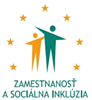 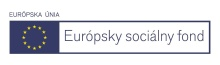 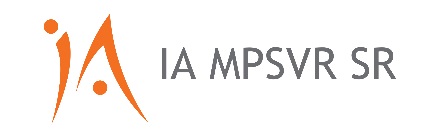 Path dependency – závislosť na východiskovej situácii
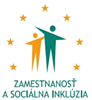 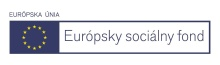 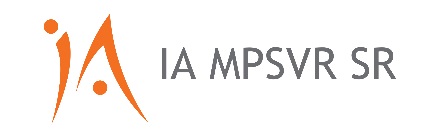 Path dependency – závislosť na východiskovej situácii
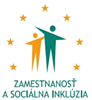 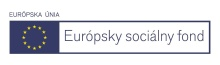 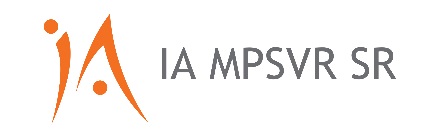 Obce v Atlase rómskych komunít, v ktorých aspoň 30 % rómskej populácie žije v segregovaných osídleniach z pohľadu prítomnosti TSP (zdroj: Evaluácia dopadu TSP)
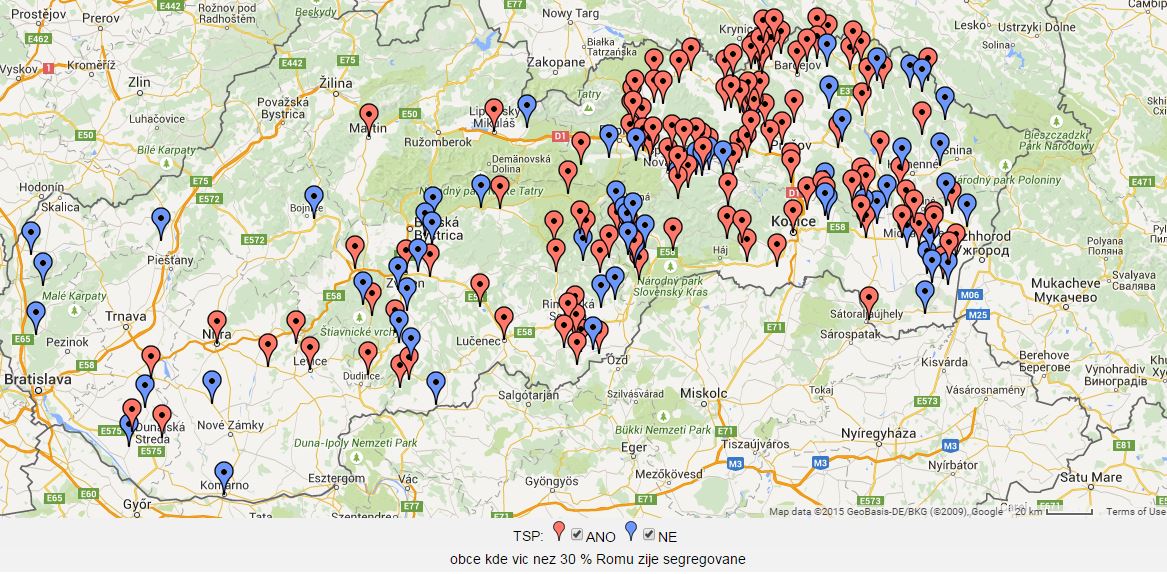 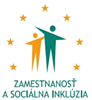 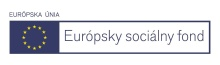 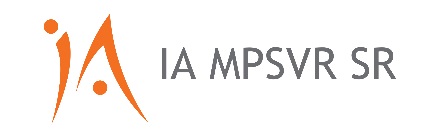 Potenciál skvalitňovania programu TSP I.
zmena postupov pri realizácii výberových konaní – „Výber TSP/ATSP je veľmi dôležitý proces, ktorý môže na roky ovplyvniť kvalitu, efektivitu a výsledky výkonu práce v lokalitách.“ (Evaluácia dopadu TSP)
zabezpečenie vhodného systému vzdelávania pre TSP/ ATSP („z ich strany je potrebný kvalitatívny prístup ku klientom“; v mnohých prípadoch identifikovaný deficit hodnôt potrebných na výkon tejto práce so sociálne vylúčeným klientom),
zabezpečenie supervízie pre TSP/ ATSP – supervízori ako zamestnanci okamžite po spustení následného NP,
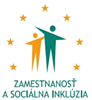 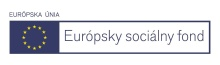 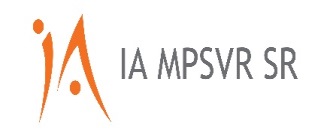 Potenciál skvalitňovania programu TSP  II.
zabezpečenie elektronického systému evidencie práce TSP/ ATSP – zjednodušenie spisovej agendy s potenciálom získania obrovskej databázy dát a ich kategorizovanie,
rozvíjanie spolupráce s vysokými školami zameranými na sociálnu prácu s cieľom vychovávať kvalitnejších absolventov sociálnej práce orientovaných na prax,
hľadanie najlepšieho modelu, ktorý zabezpečí udržateľné financovanie a kvalitný odborný výkon TSP.
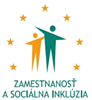 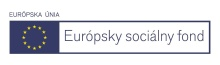 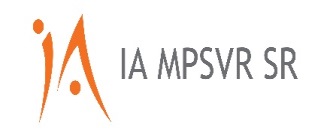 Ďakujem za pozornosť!
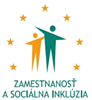 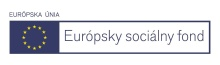 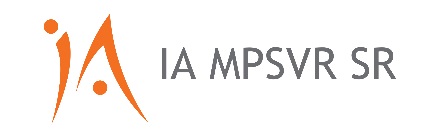 Sídlo: Implementačná agentúra Ministerstva práce, sociálnych vecí a rodiny Slovenskej republiky▌ Špitálska 6 ▌ 814 55 Bratislava ▌ tel.: 02 2043 1100 ▌ e-mail: ia@ia.gov.sk ▌ http: www.ia.gov.sk